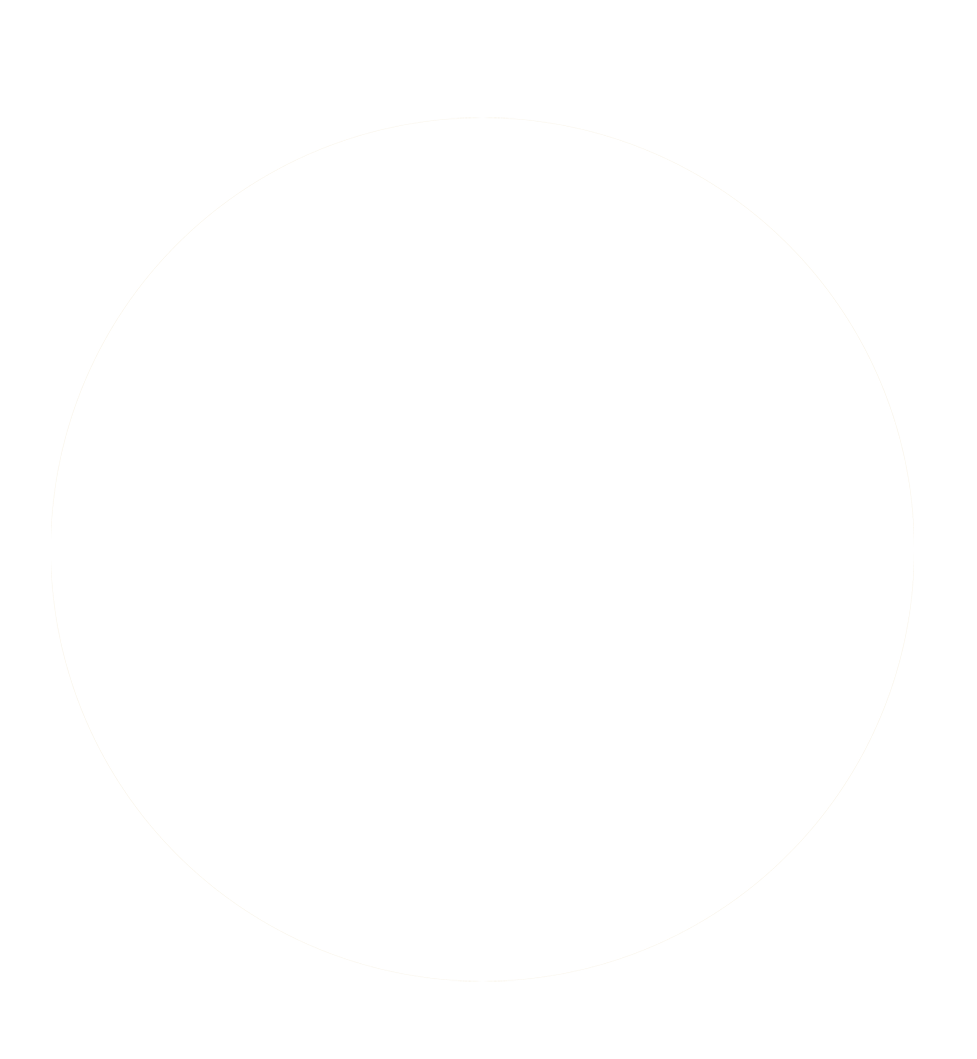 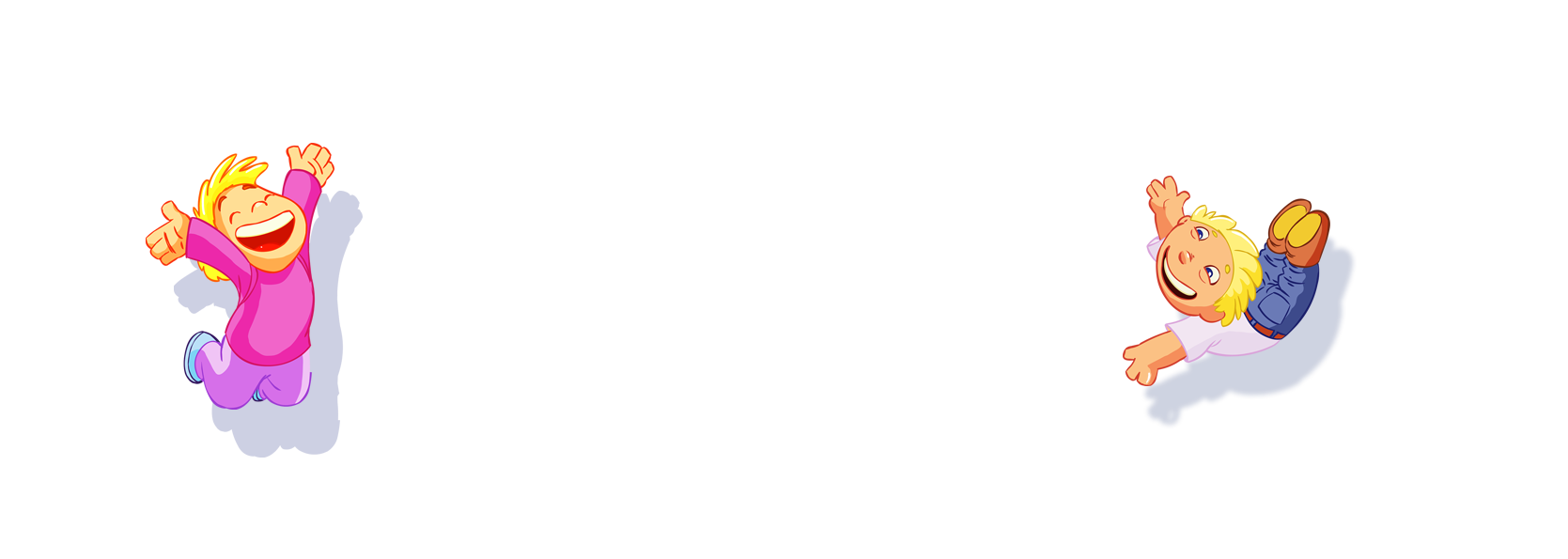 PHÒNG GD & ĐT QUẬN LONG BIÊN
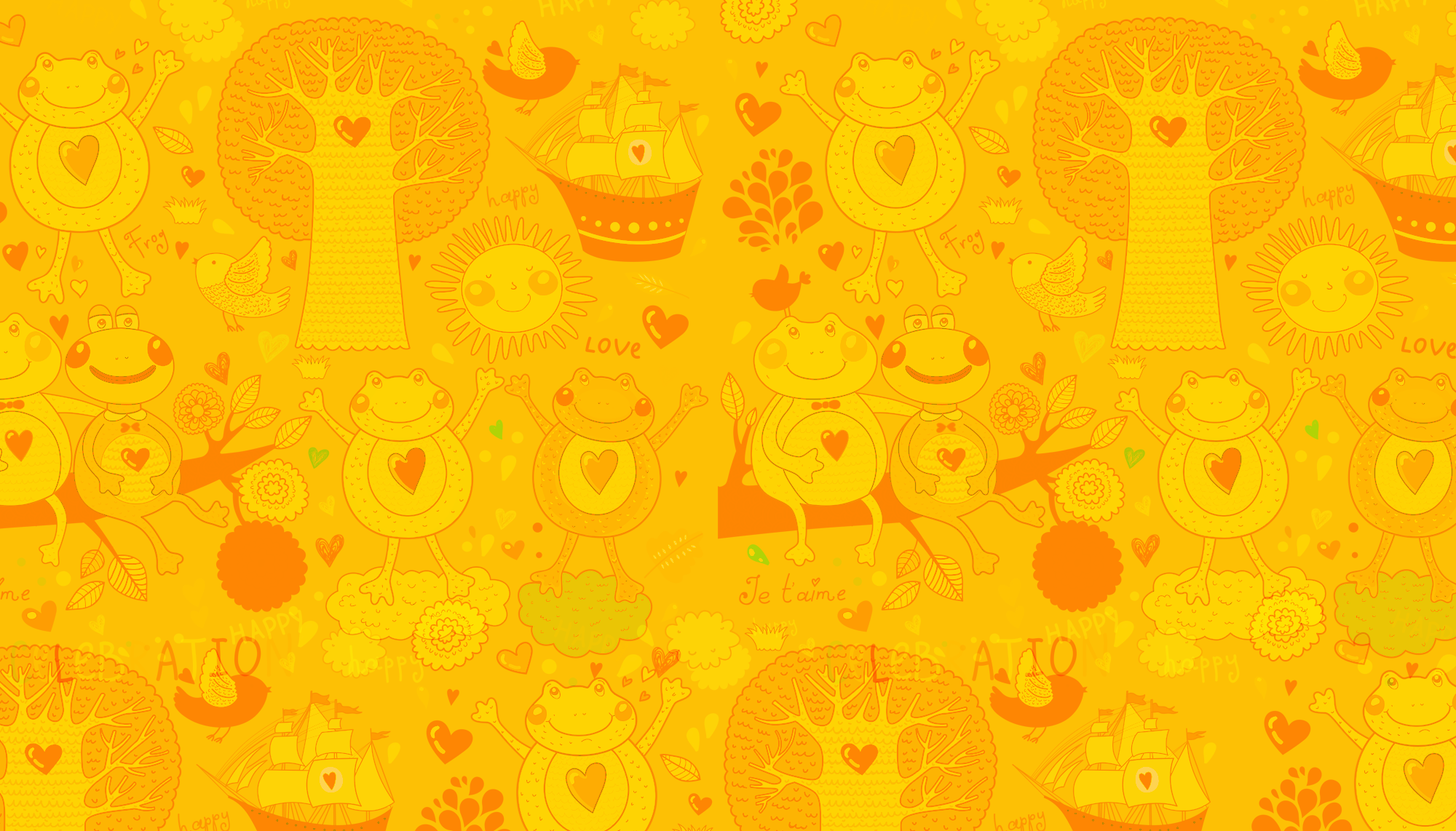 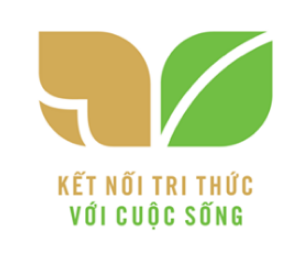 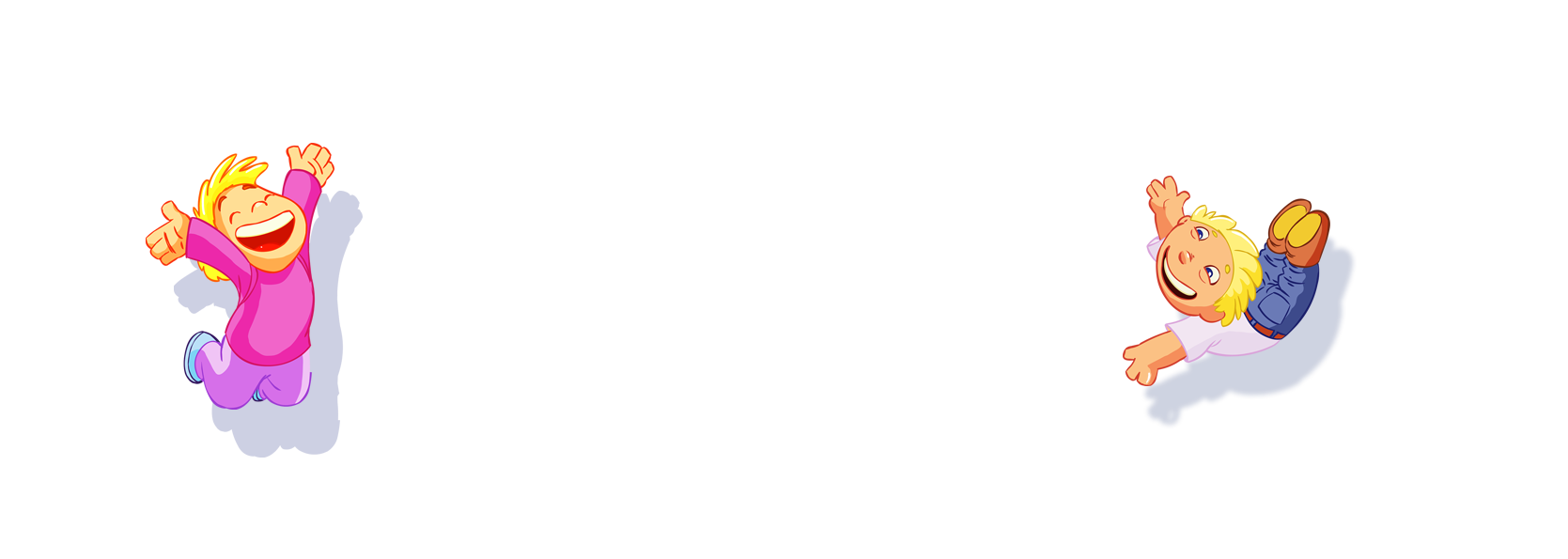 TOÁN
LỚP 1
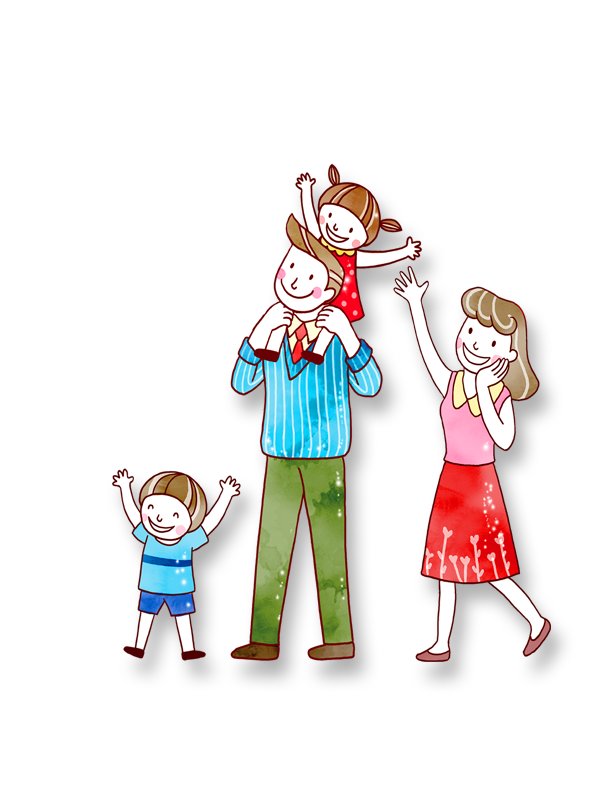 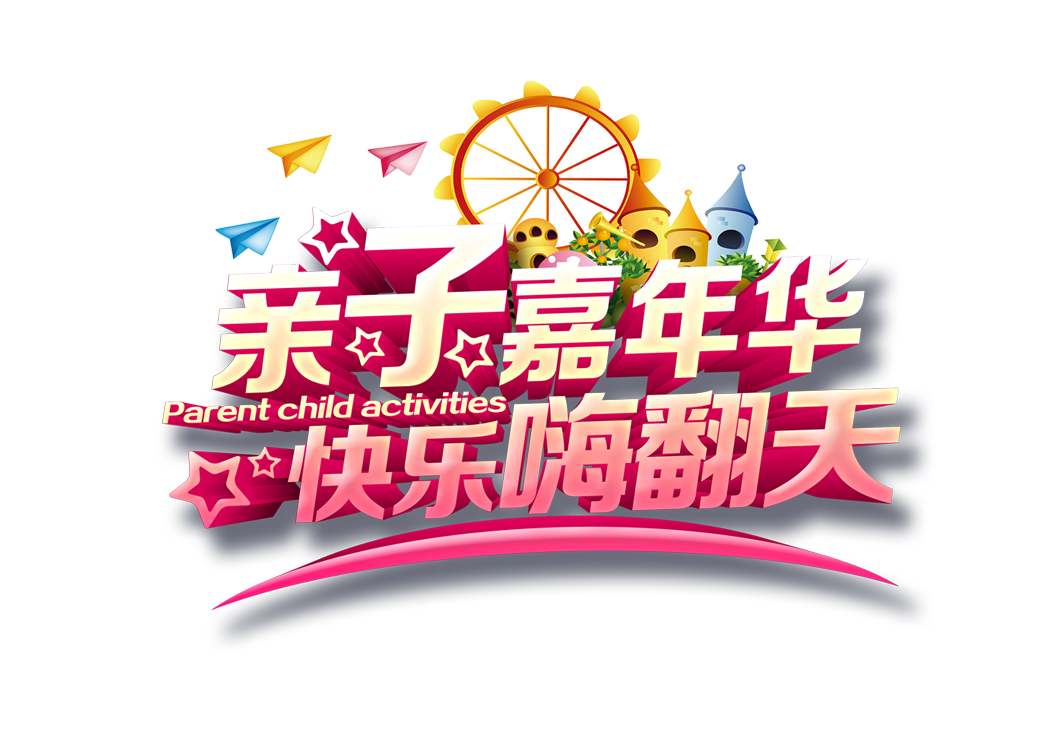 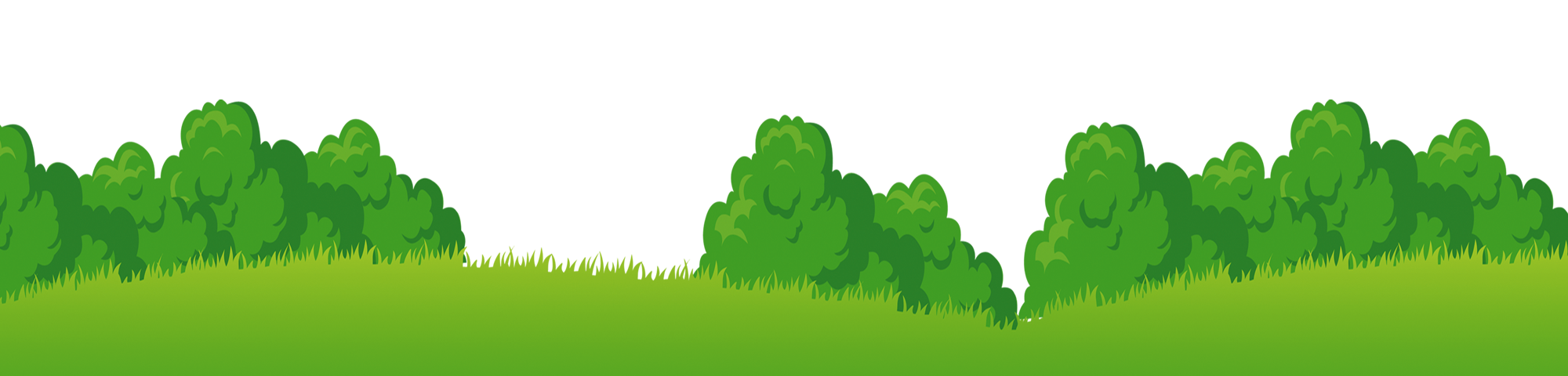 Lớp học trực tuyến
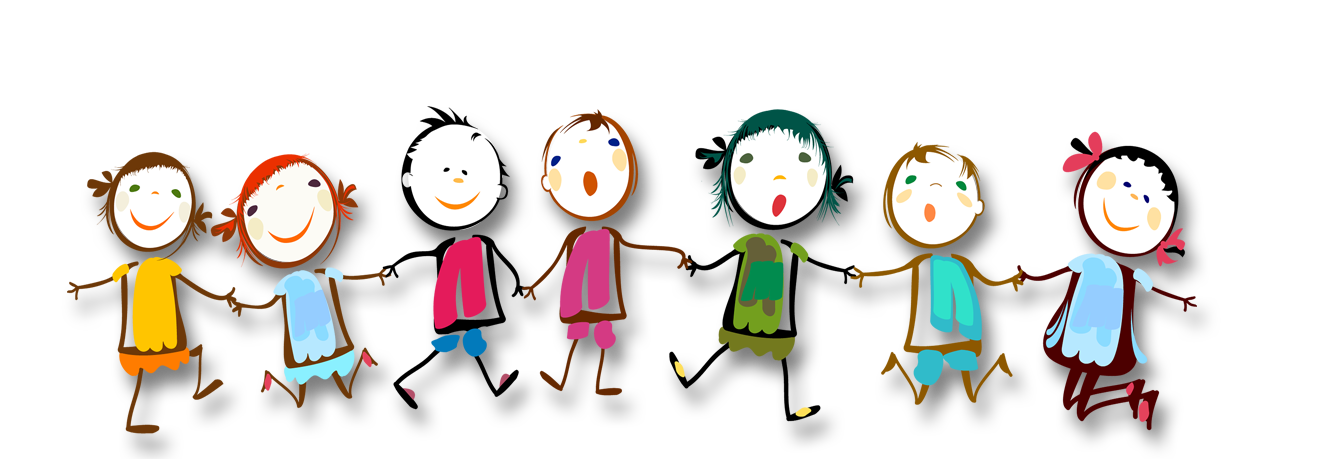 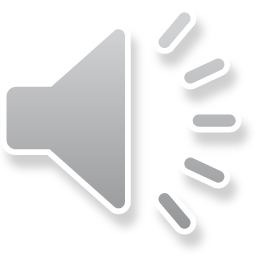 CHỦ ĐỀ 2
Làm quen với một số hình phẳng
BÀI 7
Hình vuông, hình tròn,
 hình tam giác, hình chữ nhật
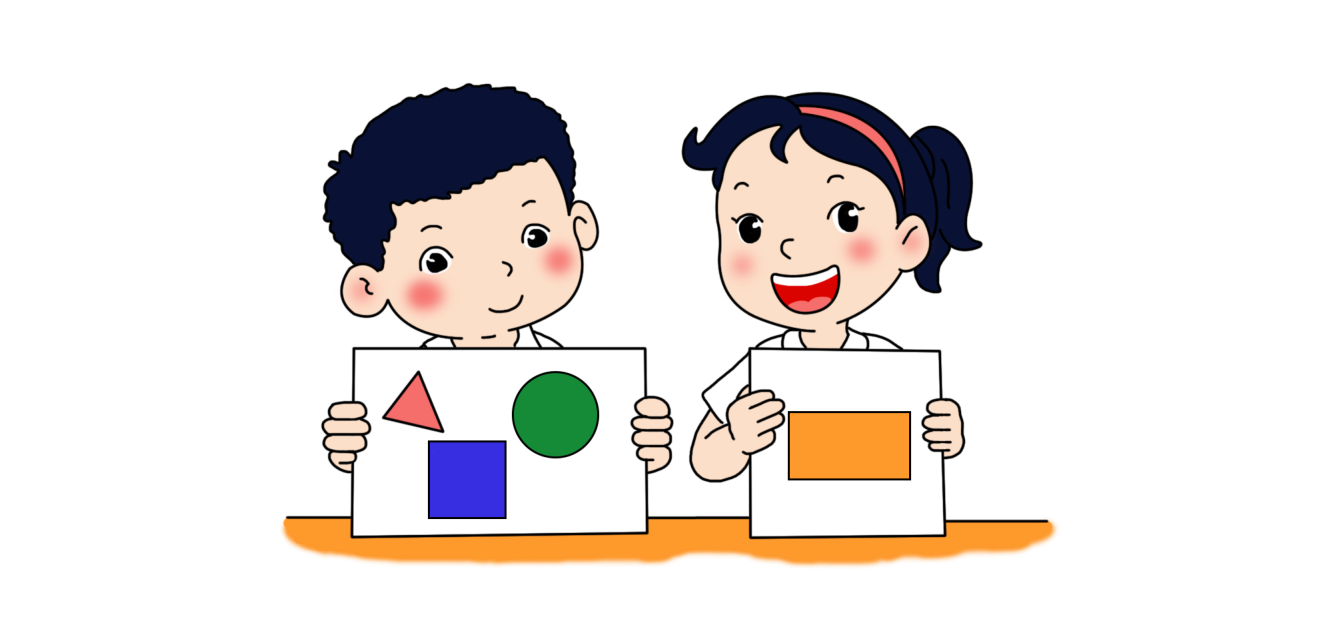 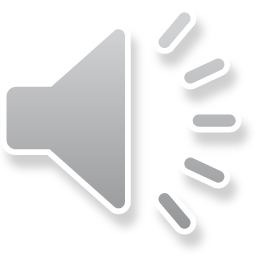 1
2
3
4
MỤC TIÊU
Có biểu tượng ban đầu về hình vuông, hình tròn, hình tam giác, hình chữ nhật.
Nhận biết được các hình thông qua một số đồ vật.
Biết so sánh nhận dạng hình trong nhóm đồ vật. Làm quen với đếm hình.
Gắn các hình đã học vào những đồ vật thực tế.
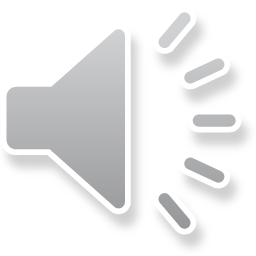 KHÁM PHÁ
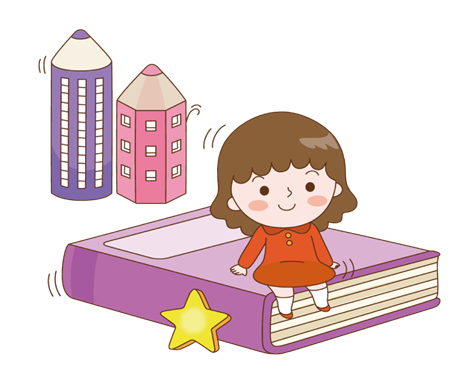 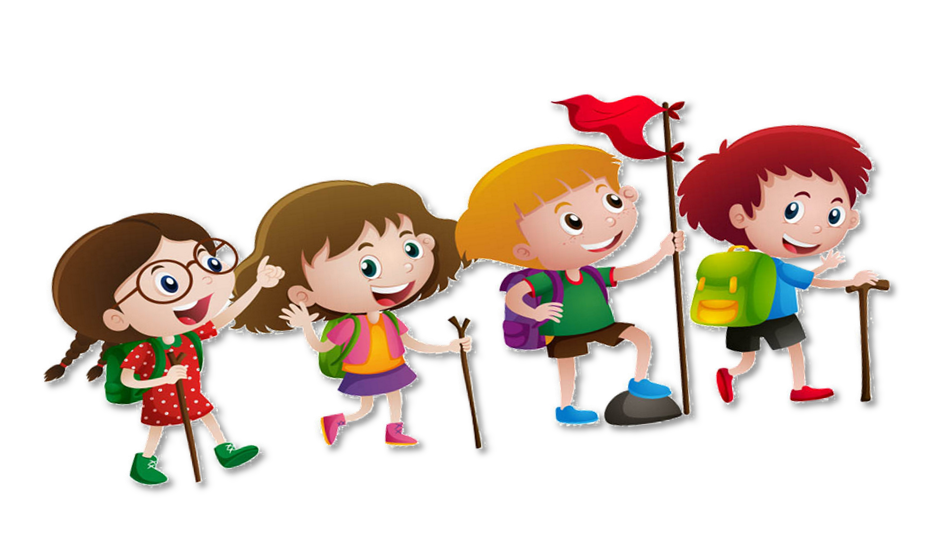 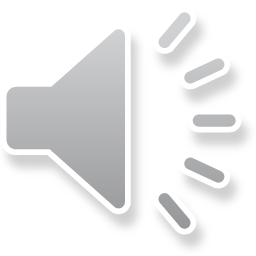 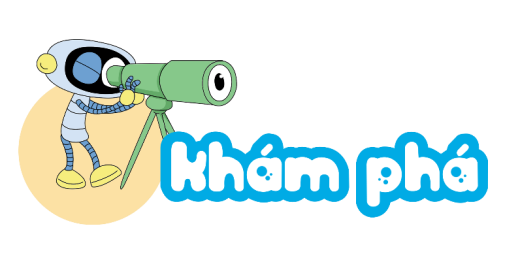 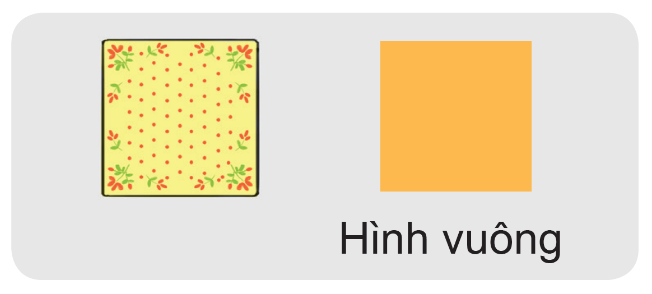 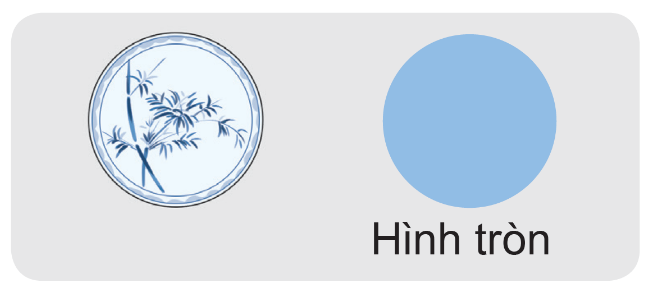 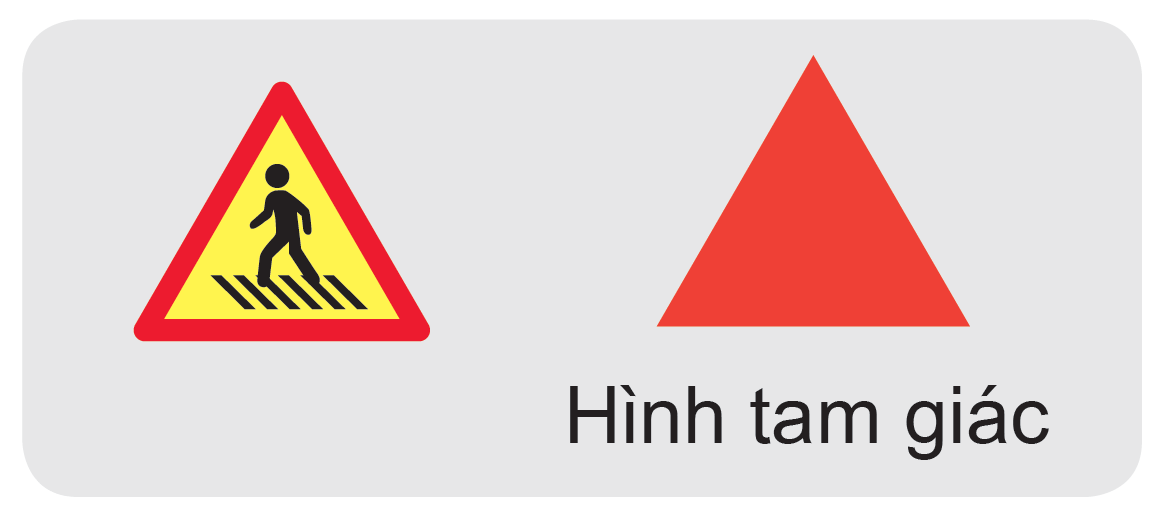 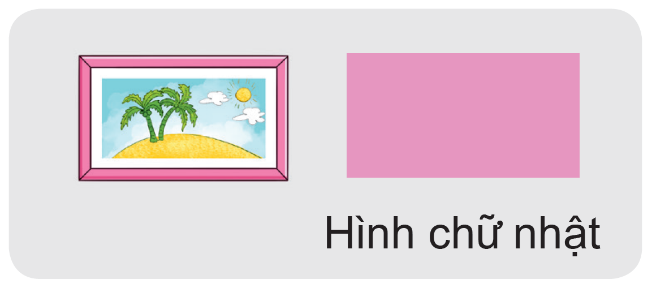 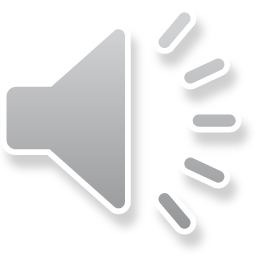 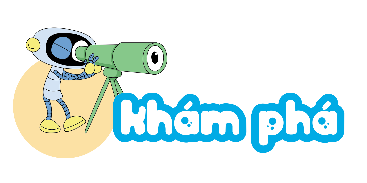 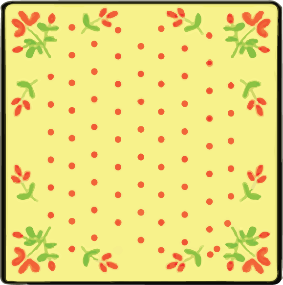 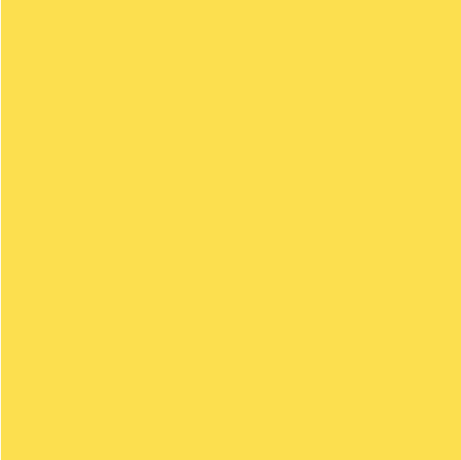 Hình vuông
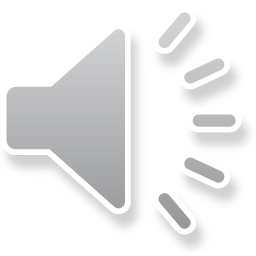 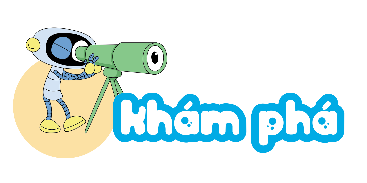 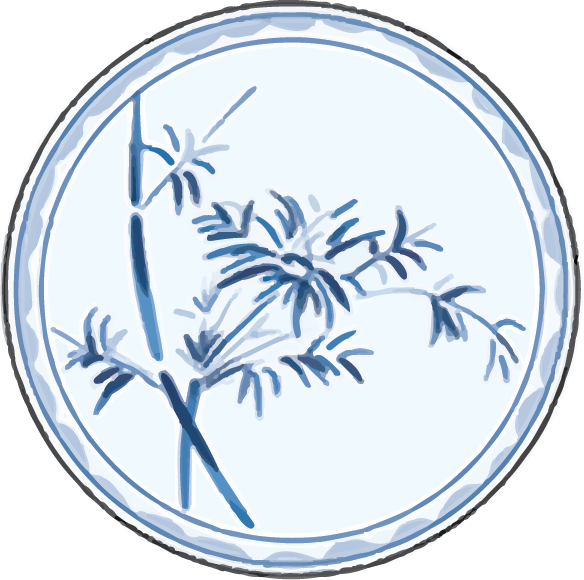 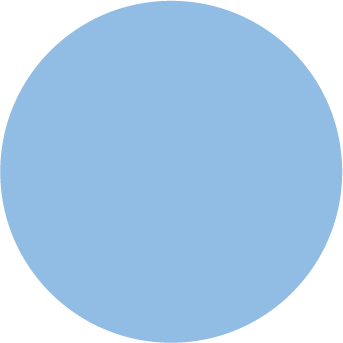 Hình tròn
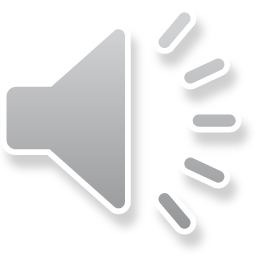 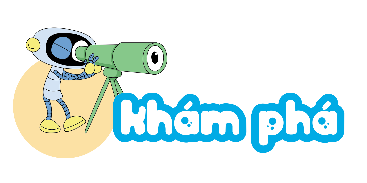 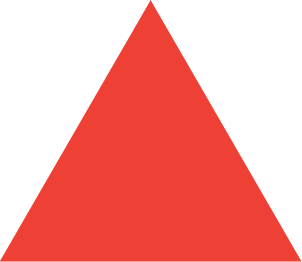 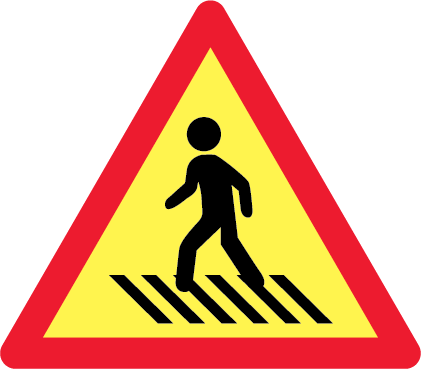 Hình tam giác
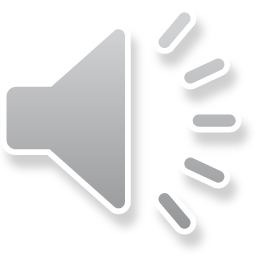 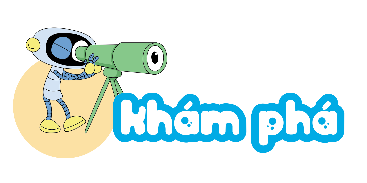 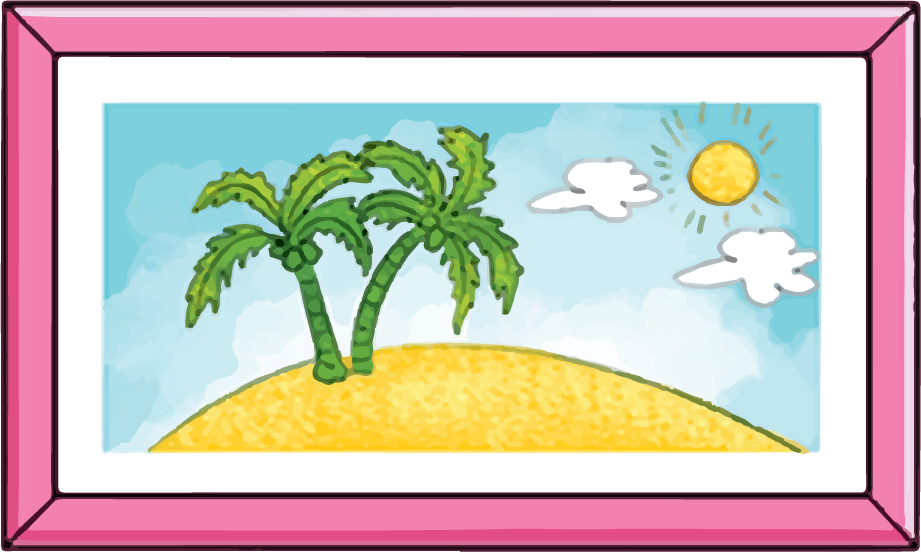 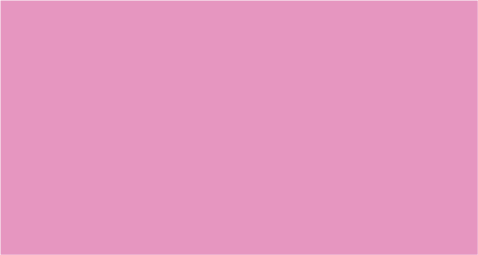 Hình chữ nhật
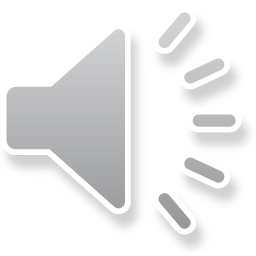 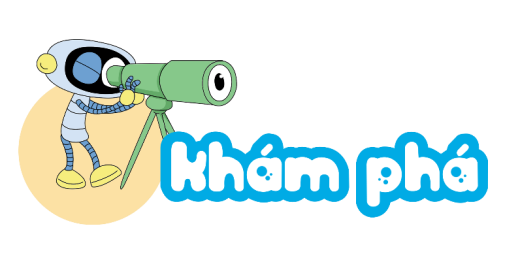 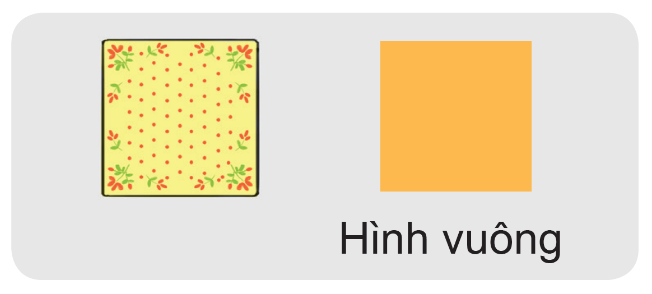 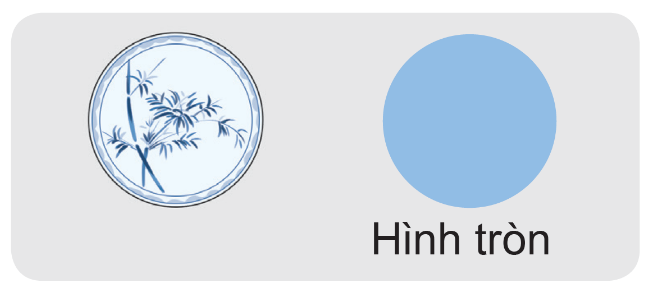 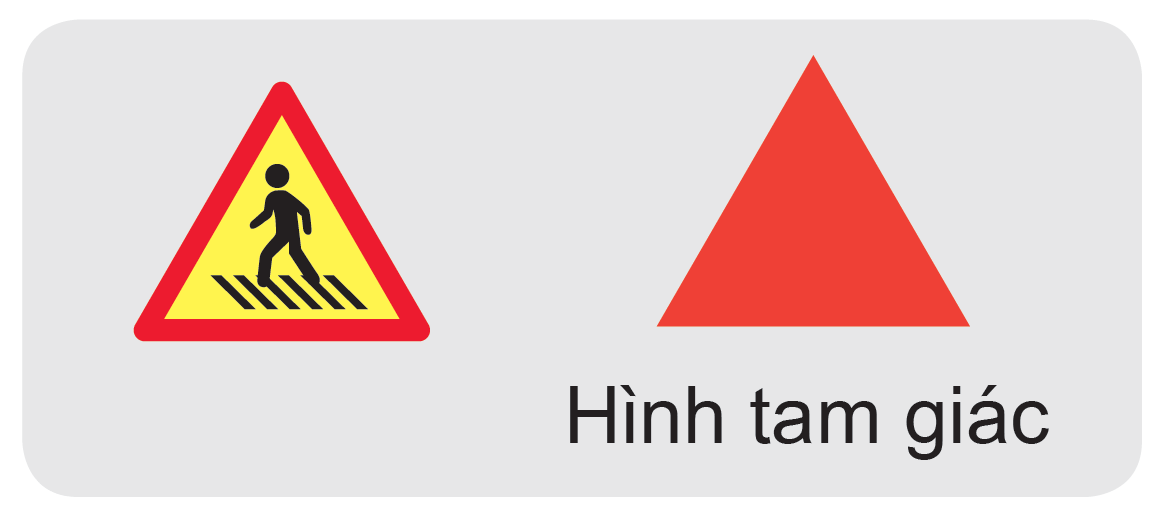 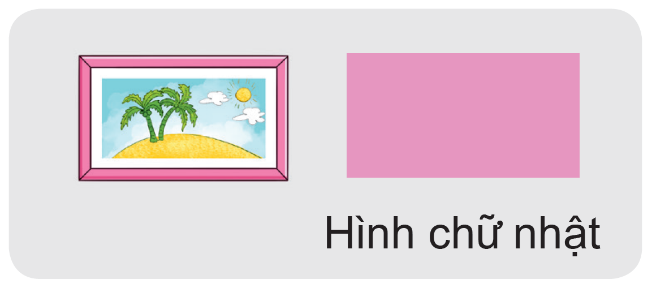 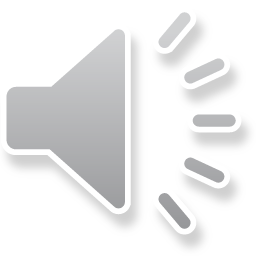 HOẠT ĐỘNG
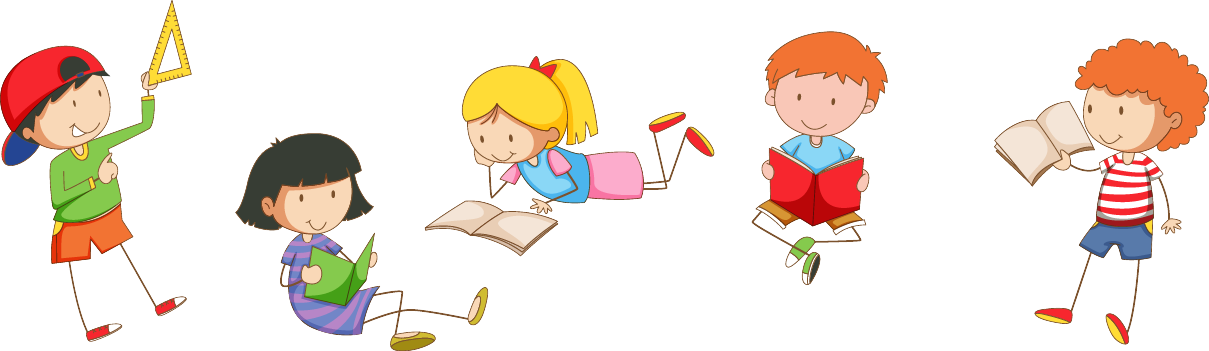 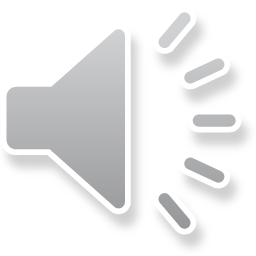 1
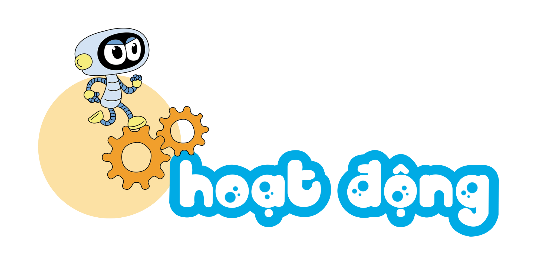 Mỗi đồ vật có dạng hình gì?
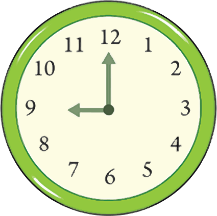 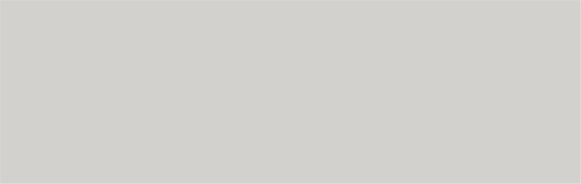 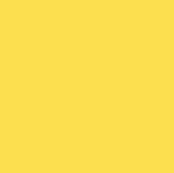 Hình vuông
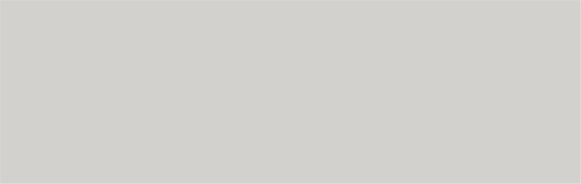 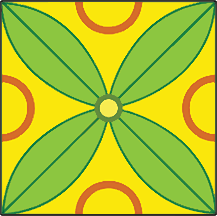 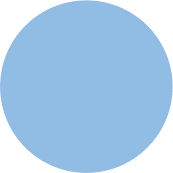 Hình tròn
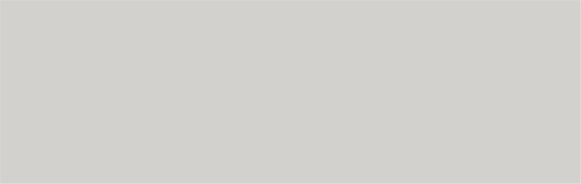 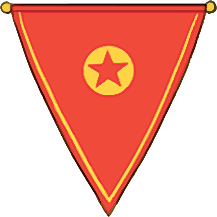 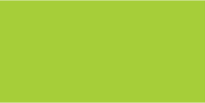 Hình chữ nhật
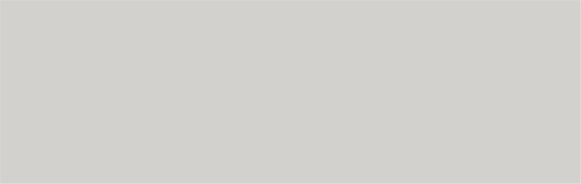 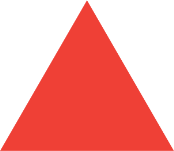 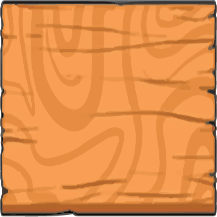 Hình tam giác
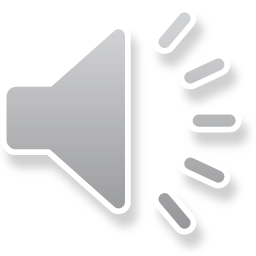 THƯ GIÃN
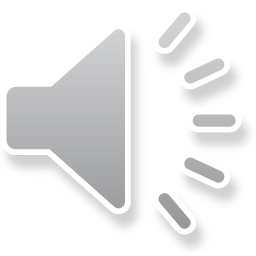 2
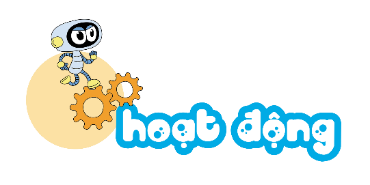 a,Những hình nào là hình tròn?
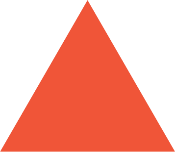 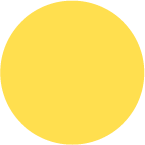 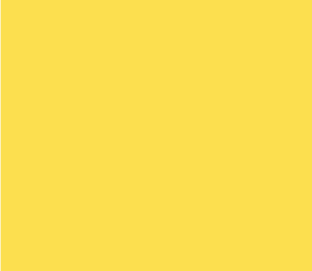 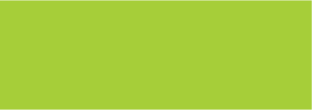 E
B
D
A
C
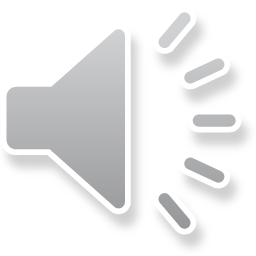 2
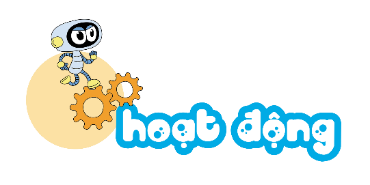 b,Những hình nào là hình tam giác?
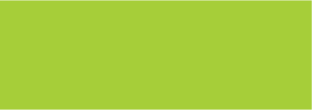 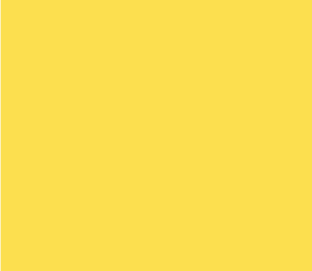 E
B
C
D
A
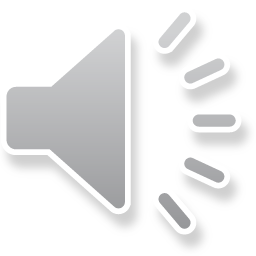 2
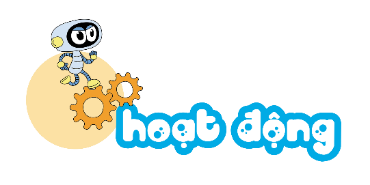 c) Những hình nào là hình vuông?
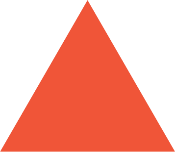 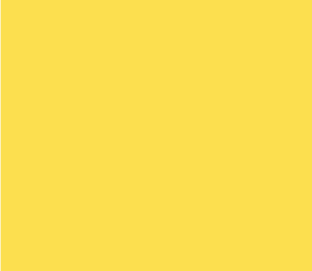 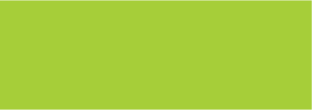 E
B
D
A
C
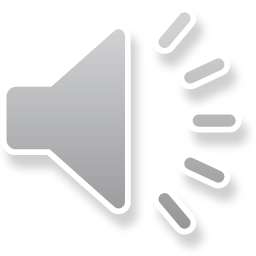 2
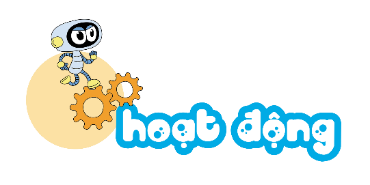 d) Những hình nào là hình chữ nhật?
E
B
C
A
D
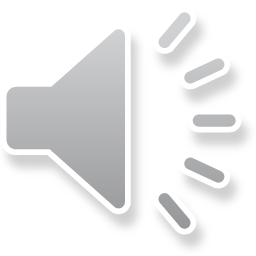 3
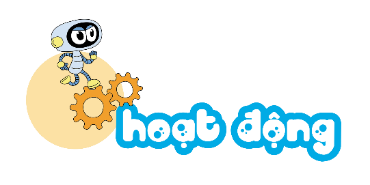 Trong hình sau có bao nhiêu hình vuông?
Bao nhiêu hình tròn? Bao nhiêu hình tam giác?
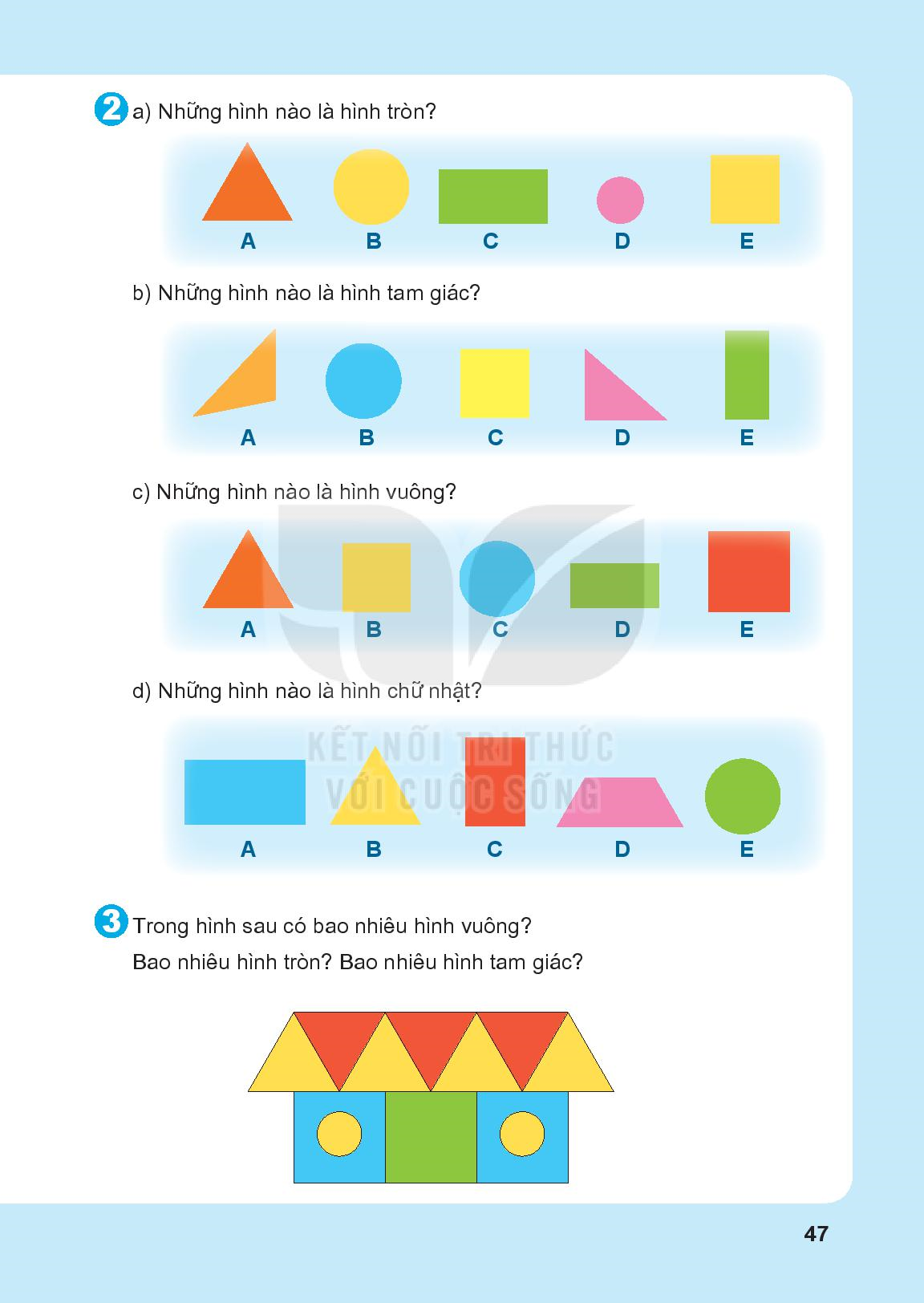 7
2
3
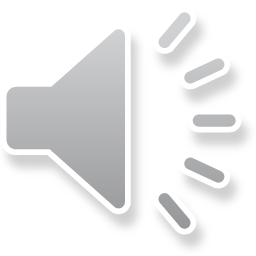 Cảm ơn các con!
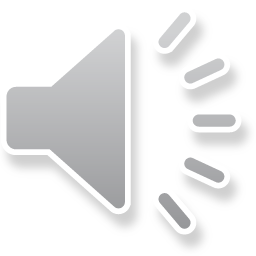